PMI Knowledge Areas
Project Time Management
Project Time Management Processes
IS Project Management
2
P1: Defining Activities
An activity or task is an element of work normally found on the work breakdown structure (WBS) that has an expected duration, a cost, and resource requirements
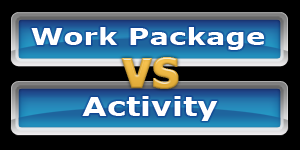 IS Project Management
3
Activity Lists, Attributes & Milestones
An activity list is a tabulation of activities to be included on a project schedule that includes
Activity attributes
A milestone is a significant event that normally has no duration
Examples include obtaining customer sign-off on key documents or completion of specific products
IS Project Management
4
P2: Sequencing Activities
Involves reviewing activities and determining dependencies
A dependency or relationship is the sequencing of project activities or tasks	
You must determine dependencies in order to use critical path analysis
IS Project Management
5
Network Diagrams
A network diagram is a schematic display of the logical relationships among, or sequencing of, project activities
Two main formats are the arrow and precedence diagramming methods
IS Project Management
6
Activity-on-arrow (AOA) or Arrow Diagramming Method (ADM)
Activities are represented by arrows
Nodes or circles are the starting and ending points of activities
Can only show finish-to-start dependencies
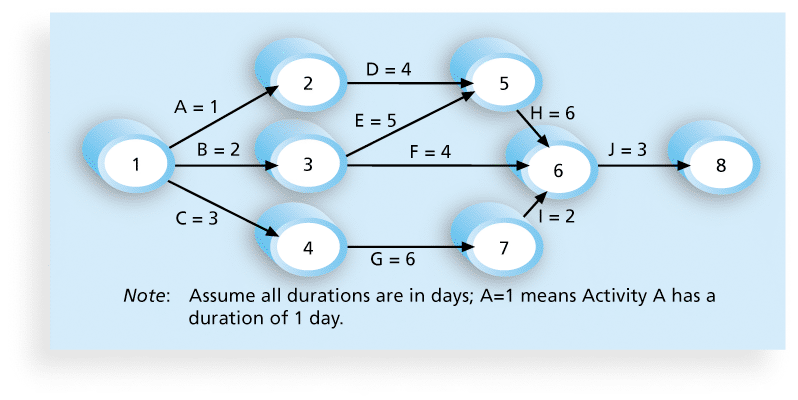 IS Project Management
7
Precedence Diagramming Method (PDM)
Activities are represented by boxes
Arrows show relationships between activities
More popular than ADM method and used by project management software
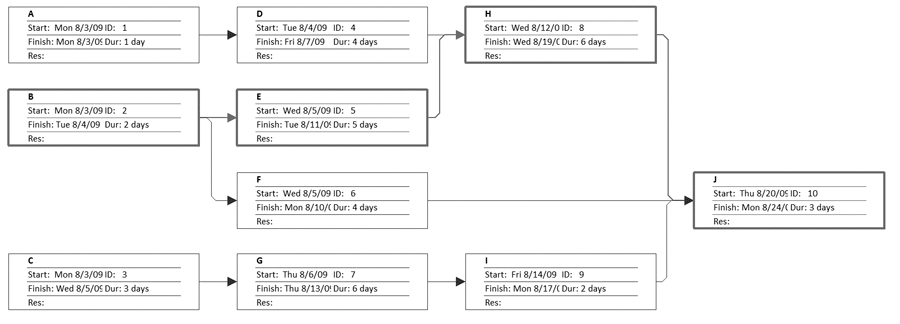 IS Project Management
8
Task Dependency Types
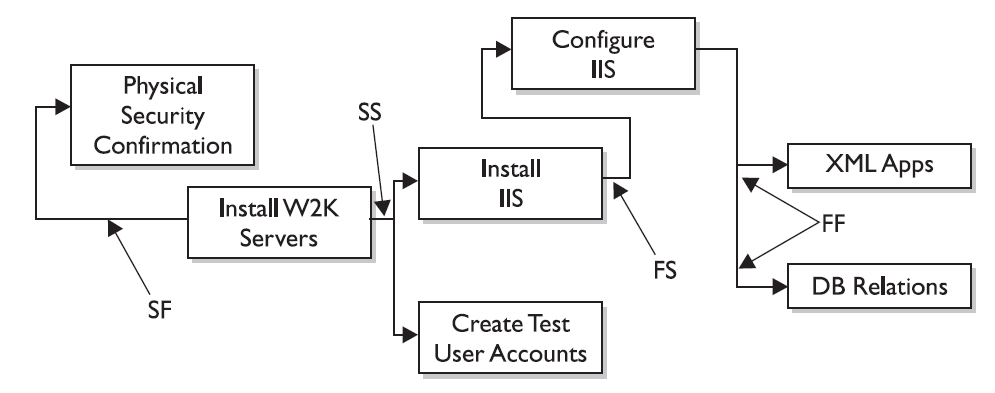 IS Project Management
9
Reasons for Creating Dependencies
Mandatory dependencies (hard logic)
Discretionary dependencies (soft logic)
External dependencies
IS Project Management
10
P3: Estimating Activity Resources
A resource breakdown structure is a hierarchical structure that identifies the project’s resources by category and type
Determine the resource requirements for each activity
IS Project Management
11
Estimating Activity Resources
Consider important issues in estimating resources
How difficult will it be to do specific activities on this project?
What is the organization’s history in doing similar activities?
Are the required resources available?
IS Project Management
12
P4: Activity Duration Estimating
Duration vs. Effort 
People doing the work should help create estimates, and an expert should review them
Instead of providing activity estimates as a discrete number, such as four weeks, it’s often helpful to create a three-point estimate
IS Project Management
13
In Reality…This is quite challenging
Stable Activities
straightforward estimating
Dependent Activities 
amount needed for testing is dependent on a successful test or unsuccessful test.
3-point estimates or analogous work well.
Uncertain Activities
No previous precedence (complex projects)
Start with 3-point estimate to set boundaries then use analogous to set actual estimate
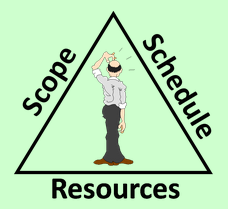 IS Project Management
14
P5: Developing the Schedule
Ultimate goal is to create a realistic project schedule that provides a basis for monitoring project progress for the time dimension of the project
IS Project Management
15
Project Time Management Processes
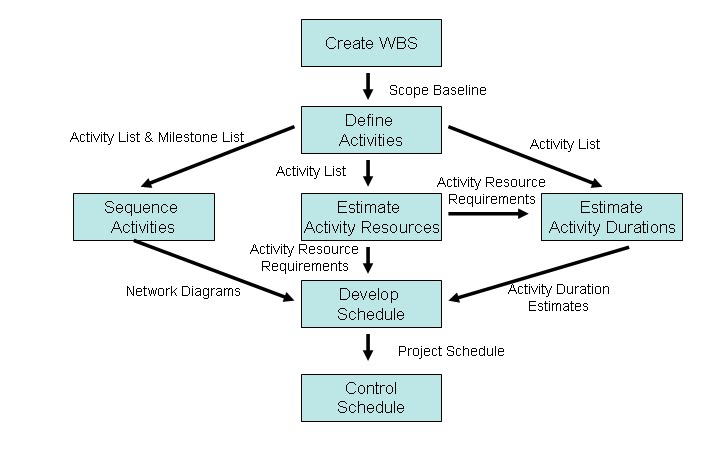 IS Project Management
16
Gantt Charts
Gantt charts provide a standard format for displaying project schedule information by listing project activities and their corresponding start and finish dates in a calendar format
Symbols include:
A black diamond: a milestones 
Thick black bars: summary tasks
Lighter horizontal bars: durations of tasks
Arrows: dependencies between tasks
IS Project Management
17
Gantt Chart for Software Launch Project
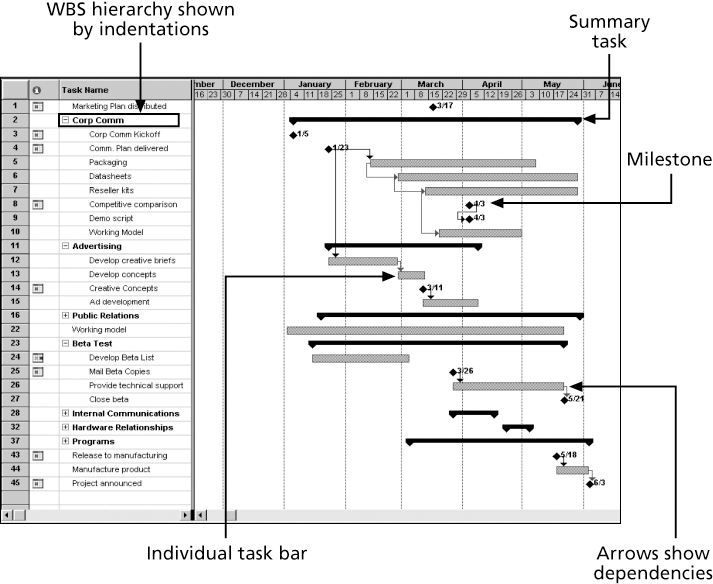 IS Project Management
18
Milestones and Gantt Charts
Many people like to focus on meeting milestones, especially for large projects
Normally create milestone by entering tasks with a zero duration, or you can mark any task as a milestone
Milestones should follow the SMART Criteria
1. Define milestones early and include in Gantt chart 
2. Keep milestones small and frequent
3. The set of milestones must be all-encompassing
4. Each milestone must be binary (either complete or incomplete)
5. Carefully monitor the critical path
IS Project Management
19
Project Time Management Techniques
Critical Path Method
PERT
IS Project Management
20
Critical Path Method (CPM)
CPM is a network diagramming technique used to predict total project duration
A critical path for a project is the series of activities that determines the earliest time by which the project can be completed
Slack/float
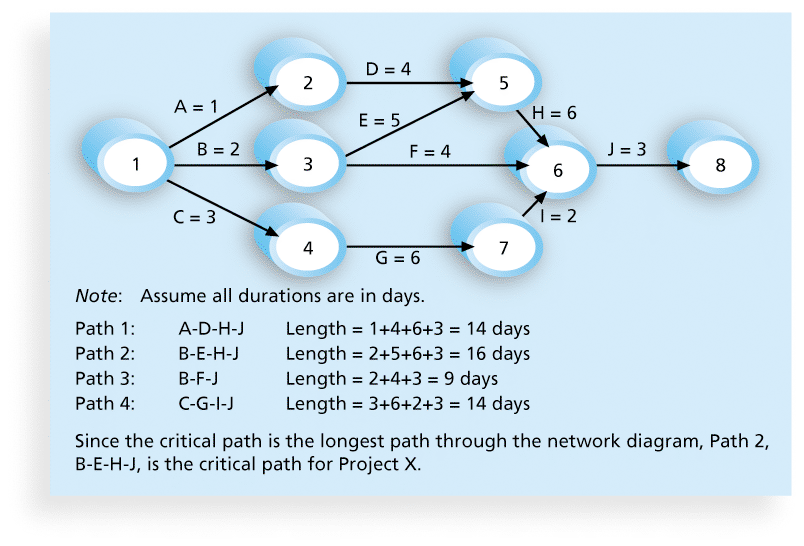 IS Project Management
21
Determining the Critical Path
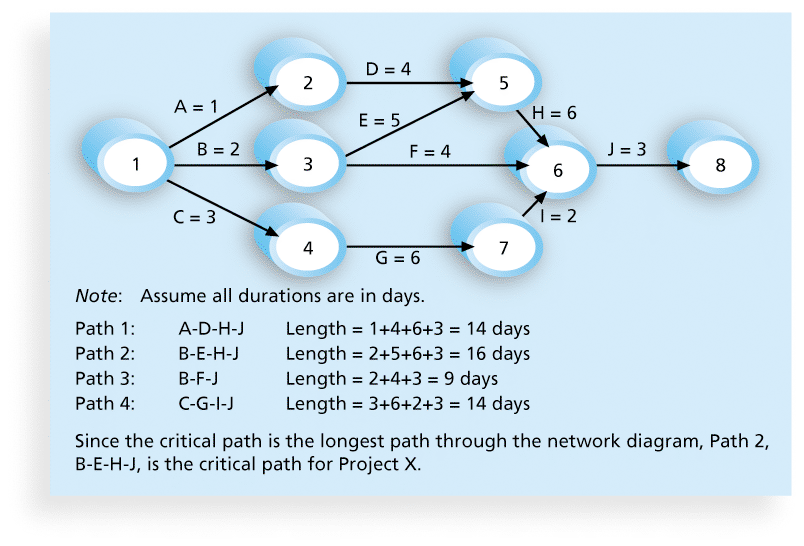 IS Project Management
22
Using Critical Path Analysis to Make Schedule Trade-offs
Free slack or free float
Total slack or total float 
Forward pass
Backward pass
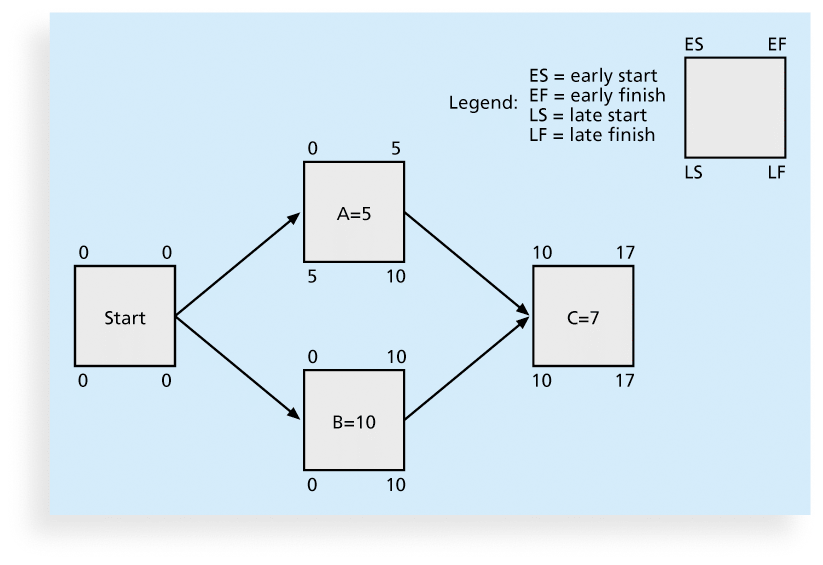 IS Project Management
23
Changes to the critical path
Techniques for shortening schedules
Crashing Activities
Fast tracking Activities
Updating Critical Path
Continually update project schedule information to meet time goals for a project
Critical path can change as you enter actual start and finish dates
If you know the project completion date will slip, negotiate with the project sponsor
IS Project Management
24
PM Network: On the Right Track
Fast tracking almost always results in increased risk

Ask yourself questions
Probability of producing expected benefits
Resource Availability & complexity
Buy-in – Is Everyone on Board?
Can the PM manage it?
IS Project Management
25
Program Evaluation and Review Technique (PERT)
PERT is a network analysis technique used to estimate project duration when there is a high degree of uncertainty about the individual activity duration estimates

PERT weighted average = 

optimistic time + 4X most likely time + pessimistic time
6
IS Project Management
26
Final Notes on Project Schedule Development
Iterative Process
Review and revise the duration and resource estimates
You want to create something that can get approved
Approved schedule will then act as the baseline to track progress
IS Project Management
27
Controlling the Schedule
Goals are to know the status of the schedule, influence factors that cause schedule changes, determine that the schedule has changed, and manage changes when they occur

Reality Checks on Schedule
First review the draft schedule or estimated completion date in the project charter
Prepare a more detailed schedule with the team
Make sure the schedule is realistic and followed
Alert top management well in advance if there are schedule problems
IS Project Management
28
Using Software to Assist in Time Management
Software for facilitating communications helps people exchange schedule-related information
Decision support models help analyze trade-offs that can be made
Project management software can help in various time management areas
IS Project Management
29
Chapter Summary
Project time management is often cited as the main source of conflict on projects, and most IT projects exceed time estimates
Main processes include
Plan schedule management
Define activities
Sequence activities
Estimate activity resources
Estimate activity durations
Develop schedule
Control schedule
IS Project Management
30